Chapter 14MiscellaneousTopics
14.1 Command Line Arguments – Description
When double-clicked within Windows Explorer, a file is opened by an associated program 

Windows associates files with specific extensions to be opened by certain programs

How does the program know which file to open?
The OS passes the name and path of the file to the program

Program catches the value in an optional parameter specified in the function header of main
14.1 Command Line Arguments – argc and argv Definition
If multiple files are selected, each filename is passed as one row in a ragged array to the program 

Number of strings passed to the program is stored in another parameter

These parameters can have any name, but usually called argc and argv 
The argc parameter contains the number of strings stored in argv
The argc parameter refers to the argument count and argv refers to the argument vector
First string stored in argv is the path and name of the program
[Speaker Notes: Remember: The argc parameter name refers to the argument count and the argv parameter refers to the argument vector, which is another term for an array.]
14.1 Command Line Arguments – Simple Example
int main ( int argc, char * argv[] )
{
    for ( int i = 0; i < argc; i++ )
        cout << argv[i] << endl;
 
    return 0;
}
[Speaker Notes: Remember: First string stored in argv is the path and name of the program.]
14.1 Command Line Arguments – Command Line
Command line
Textual interface into an operating system

Commands that manipulate the operating system are entered at the command prompt 

To see in Windows
Go to Start menu and type cmd

OS uses a space to separate each string and passes that information to the program, along with the number of strings
14.1 Command Line Arguments – Command Line Example
int main ( int argc, char * argv[] )
{
    float average;
    int sum = 0;
 
    if ( argc > 1 ) // Valid number of arguments?
    {   
        // Loop through arguments ignoring the first which is the name and path of this program
        for ( int i = 1; i < argc; i++ )
        {
            // Convert cString to int 
            sum += atoi ( argv[i] );
        }
        // Calculate average
        average = sum / (argc – 1);
        cout << "\nSum: " << sum << '\n' << "Average: " << average << endl;
    }
    else
    {   // If invalid number of arguments, display error message and usage syntax
        cout << "Error: No arguments\n" << "Syntax: command_line [space delimted numbers]" 
             << endl;
    }
    return 0;
}
// Command line execution
C:\LearnByDoing\debug>command_line 15 25 35 10 19 40
[Speaker Notes: Note: Code example shows how command line arguments can pass a series of numbers to a program]
14.1 Command Line Arguments – Command Line Example Explained
In previous example, the number of arguments passed is checked to make sure the user supplied data to the program
If not, an error message is displayed along with the syntax that should be used
Common practice for programs requiring command line arguments

Can be used in the debugging process
In Visual Studio, right click on the Project in the Solution Explorer
Click Properties at bottom of the popup menu
Expand Configuration Properties item select Debugging option 
Notice an area called Command Arguments 
Enter data necessary to test your program
14.2 Conditional Compilation – Definition
A situation that often occurs involves the need to compile the code differently depending on some condition

A mechanism to change what gets compiled, which needs to occur prior to the compiler
This implies the preprocessor level
14.2 Conditional Compilation – Example
#define _CRTDBG_MAP_ALLOC
#include <iostream>
using namespace std;
 
#ifdef _CRTDBG_MAP_ALLOC
	#include <crtdbg.h>
#endif //_CRTDBG_MAP_ALLOC
 
int main()
{
#ifdef _CRTDBG_MAP_ALLOC
	_CrtSetDbgFlag(_CRTDBG_ALLOC_MEM_DF | _CRTDBG_LEAK_CHECK_DF);
#endif // _CRTDBG_MAP_ALLOC
 
	char * str = new char[24];
	//delete[] str;
 
	return 0;
}
[Speaker Notes: Note: Example demonstrates how conditional compilation can be used to include the memory leak checker based upon a #define constant]
14.2 Conditional Compilation – Other Preprocessor Directives
14.2 Conditional Compilation – #error Example
Tests for the existence of an identifier, __cplusplus, present in all C++ compilers

Realize there are two underscores in the identifier __cplusplus

If it is not defined, compilation stops and the error message is displayed in the Error List window
#ifndef __cplusplus
#error C++ compiler required.
#endif
14.3 Multiple Source Code Files – Description
We learned how to create our own header files
We have only had a single .cpp file
As programs have grown so has the difficulty in managing and maintaining our functions in the one source code file
To add another source file to the project
Right click on the Source Files folder in Solution Explorer
Click Add → New Item or press Ctrl + Shift + A
14.3 Multiple Source Code Files – employee_input.cpp Example 1
// Filename: employee_input.cpp
// Contents: The Employee application input functions
#include <iostream>
using std::cout;
using std::cin;
 
#include "types.h"
 
void GetManager( double & salary )
{
    cout << "Enter the manager's salary: ";
    cin >> salary;
}
[Speaker Notes: Note: Example takes the functions developed in Chapter 13 and moves them to another source code file]
14.3 Multiple Source Code Files – employee_input.cpp Example 2
void GetWorker( HourlyPay & hour_pay )
{
    cout << "Enter the worker's hourly rate: ";
    cin >> hour_pay.wage;
 
    cout << "Enter the worker's hours: ";
    cin >> hour_pay.hours;
}

void GetSales( SalesPay & sales_pay )
{
    cout << "Enter the salesperson's base salary: ";
    cin >> sales_pay.base;
 
    cout << "Enter the salesperson's commission: ";
    cin >> sales_pay.commission;
 
    cout << "Enter the salesperson's monthly sales: ";
    cin >> sales_pay.monthly_sales;
}
14.3 Multiple Source Code Files – Problem
Have included functions with a similar purpose in a single source code file
Logical separation helps in locating specific functions as the size of your programs increase

Process may cause another issue which is easily rectified
Including the same header file in multiple source code files
Data types may be recognized as already defined by the compiler and linker
Can lead to multiple definitions of the same UDT
14.3 Multiple Source Code Files – Problem Diagram
14.3 Multiple Source Code Files – Problem Solution
When the employee_app program is compiled there are multiple definitions of the Sales type

UDT multiple definition solution
Preprocessor guards

#pragma once

These techniques are described in the next few slides
14.3.1 Preprocessor Guards – Definition
The #ifndef preprocessor directive is one of several methods to conditionally compile a section of code
Directive causes the preprocessor to check for the definition of an associated identifier

If the identifier is not defined, the code between the #ifndef and the ending #endif will be compiled
Make sure to define the identifier (exactly how it is in the #ifndef) within the guards

This will ensure the code won’t be compiled again
[Speaker Notes: Remember: The term #ifndef comes from if not defined.]
14.3.1 Preprocessor Guards – Example
#ifndef TYPES_H // If not defined
#define TYPES_H // Define it
 
struct SalesPay
{
    float  base;
    float  commission;
    double monthly_sales;
};
#endif // End of conditional compilation
[Speaker Notes: Style note: The identifier associated with the #ifndef can be any unique identifier. However, it is common practice to name the identifier the same as the header file. The only change is to replace the period with an underscore. This is necessary because a period is an invalid character within any C++ identifier. The identifier is usually capitalized because it is a constant.]
14.3.2 #pragma once
Alternative to using preprocessor guards

Not a standard construct, it is supported by most compilers

An argument for using #pragma once, is that it is usually more optimized and therefore will speed up the compilation process
#pragma once
 
// types.h
struct SalesPay
{
    float  base;
    float  commission;
    double monthly_sales;
};
14.4 Macros – Definition
Macros
Sections of code which replace the macro identifier during preprocessor execution

Created using #define

Using a #define to create a constant, in essence, creates a macro 
Identifier associated with #define is replaced with the supplied value

Not limited to the simple replacement of an identifier with a constant

More complicated code fragments can be written, including passing parameters
14.4 Macros – Example
// Macro definition
#define MAX( a, b ) a > b ? a : b

// Using the macro
cout << "Largest value: " << (MAX ( 10, 15 )) 
     << endl;
 
// Output
Largest value: 15

It is an error to place a space between the macro identifier and opening parenthesis of the definition’s parameter list

// Macro expansion
cout << "Largest value: " << (10 > 15 ? 10 : 15) << endl;
14.4 Macros – One Potential Problem
#define CUBE( a ) a * a * a
 
int main ( )
{
    int x = 2;

    // 2 cubed = 8
    cout << CUBE ( x ) << endl;
    // 3 cubed = 27
    cout << CUBE ( x + 1 ) << endl;  
 
    return 0;
}

Cause of the problem
Order of operations is the root of the unexpected output
// Output
8
7
// Macro Expansion
cout << x * x * x << endl;

cout << x + 1 * x + 1 * x + 1 << endl;
14.4 Macros – Problem Solution
To correct the problem
Make liberal use of parentheses 

// Macro definition
#define CUBE( a ) ((a) * (a) * (a))
 
// Macro expansion using x + 1
cout << ((x + 1) * (x + 1) * (x + 1)) << endl;
 
// Output
27
14.4 Macros – Line Continuation
Macro may need to span multiple lines to help with code readability and maintainability
Might cause problems

Line Continuation Character (\)
Used to continue a line of code to the next line

Line continuation character can be used at anytime

#define GETRANDOM( max ) \
    (rand() % (max))
 
int main ( )
{
    cout << GETRANDOM ( 100 ) << endl;
    return 0;
}
14.4.1 Advantages and Disadvantages – Speed Versus Size
When calling a function a few values, such as the return pointer and state of all local variables, are pushed onto the stack
Since this is done during runtime, program execution speed becomes negligibly slower

Macros are expanded during preprocessor execution and don’t push anything on the stack resulting in faster execution
Macros still participate in the modularity of your program

Large macro used many times increases size of the executable file
Macros are usually kept relatively small
14.4.1 Advantages and Disadvantages – Common Errors
Syntax errors appear on the line where the macro is used, not where defined

Can’t use the debugger to step into a macro

No type checking is done on the parameters of a macro

Style note
Common error is to place a semicolon at the end of the of the macro definition
Causes problems when the macro is embedded within another statement

Because of disadvantages associated with macros, using functions is preferred over using macros
14.5 Storage Classes – Definition
Storage classes
Regulate lifetime, visibility or memory placement of a variable

Storage classes in C++
register, static, extern
Other storage classes include mutable and thread_local which are not discussed in this book

Type qualifiers
Closely related to storage classes
Effects the variables type not its storage, giving it additional attributes
const and volatile
14.5 Storage Classes – register Storage Class
register
Requests the variable be placed into a machine register to increase execution speed

VS tries to do this when certain optimizations are specified within the compiler

Optimization
Allows the compiler to decide upon a course of action based on the environment settings

This storage class is listed as deprecated in the C++17 standard
14.5 Storage Classes – volatile Type Qualifier
volatile
Tells the compiler not to optimize a particular variable

Tells the system to retrieve the variable from memory on every access and not to use the one that may be cached

Might not be that important for most systems, but is vital in an embedded system where a variable might be changed by a piece of hardware
14.5.1 static – Definition
Accustomed to the fact that when a function ends, all local variables cease to exist
If the function is called again, the variables are recreated

static
Specifies that while the variable has local scope, it exists for the lifetime of the program

If a static variable is not explicitly initialized, it is initialized automatically to zero
14.5.1 static – Rules and Declaration
static int counter = 0;

Can be used with any data type and arrays

static variables follow scoping rules
Only accessible by the function in which it is declared
Exists after the function ends
14.5.1 static – Simple Example
Many uses of the static storage class

One of the more common uses is to keep track of the number of times a specific function is called

for ( int i = 0; i < 5; i++ )
    TestStatic();
 
void TestStatic()
{
    static int counter;
 
    cout << counter++ << " ";
}
// Output
0 1 2 3 4
14.5.1 static – StrTok Example main
int main ( )
{
    char sentence[] = "This is a test.";
    char * str;
 
    str = StrTok ( sentence, ' ' );
    while ( str != nullptr )
    {
        cout << str << endl;
        str = StrTok ( nullptr, ' ' );
    }
 
    return 0;
}
14.5.1 static – StrTok Example Function Definition
char * StrTok ( char * str, char delimeter )
{
    static char * current_pos = nullptr;
    char * temp = nullptr;
 
    if ( str != nullptr )
        current_pos = str;
 
    temp = current_pos;
 
    if ( temp != nullptr )
    {
        current_pos = strchr ( current_pos, delimeter );
        if ( current_pos )
        {
            *current_pos = '\0';
            current_pos++;
        }
    }
    return temp;
}
14.5.2 extern – Definition
Global variables only visible to functions within the same code file, have file scope 

Functions that need to access variables with file scope declared in another file need to specify the variable is declared outside of, or external to, the current file

extern
Tells compiler that a variable is declared outside of the current file scope

Linker becomes responsible for resolving its location
14.5.2 extern – Example
// Filename: external_file.cpp
#include <iostream>
 
void other_func ( )
{
    extern int file_scope_var;
 
    std::cout << file_scope_var 
              << std::endl;
}
// Filename: main.cpp
int file_scope_var = 0;
 
void other_func ( );
 
int main ( )
{
    file_scope_var = 10;
    other_func ( );
 
    return 0;
}
// Output
10
14.5.2 extern – Example Explained
The variable file_scope_var is brought into the scope of the function other_func

Because the variable is specified as extern only other_func has access to the variable in external_file.cpp

Two options if other functions need access
Each function has to specify that file_scope_var is declared external to current scope

External specification has to be done at the file level of external_file.cpp
[Speaker Notes: Style note: Global or file scope variables should only be used when it is absolute necessary. There are situations that require the use of these variables so it is important to learn how to use them, but only use them when truly warranted.]
14.6 Bitwise Operations
Many times it is useful to manipulate the individual bits of a piece of data

Can increase efficiency of memory resources as well as CPU usage

Following slides discuss the mechanics of bitwise manipulations and demonstrate some of their practical applications
14.6.1 Bitwise Operators – Options
Logical operators have bitwise counterparts
There are a few other bitwise operators
All operators are binary operators with the exception of the NOT (~)
Operators are listed in order of precedence from highest to lowest
14.6.1 Bitwise Operators – Example
int i = 0b1010'1011'1010'1011;  //0xABAB
int j = 0b1010'1011'1100'1101;  //0xABCD
int result;
    
result = i & j;  //0000 0000 0000 0000 1010 1011 1000 1001
result = i | j;  //0000 0000 0000 0000 1010 1011 1110 1111
result = i ^ j;  //0000 0000 0000 0000 0000 0000 0110 0110
result = ~i;     //1111 1111 1111 1111 0101 0100 0101 0100
result = i >> 8; //0000 0000 0000 0000 0000 0000 1010 1011
result = i << 8; //0000 0000 1010 1011 1010 1011 0000 0000
[Speaker Notes: Remember: The ‘ (digit separators) is a C++14 addition for separating large numbers]
14.6.1 Bitwise Operators – Example Explained
Bitwise operators is applied to each bit within the operands

Shift left and shift right symbols are also used with cout and cin
If embedding any bitwise operations in an input or output statement use parentheses to avoid incorrect data or syntax errors

These operators always shift in zeros no matter the direction they are shifting
14.6.2 Bit Fields – Description and Syntax
Bit field (or bit struct)
Allows programmer to specify a structure member is to occupy only a certain number of bits in an integral type

Syntax
struct <struct-name>
{
  <integral-type> <field1> : <number-bits>;
  <integral-type> <field2> : <number-bits>;
	...
};
14.6.2 Bit Fields – Definition Example
struct IPPacketHeader
{
    unsigned int version           : 4;
    unsigned int net_header_length : 4;
    unsigned int type_service      : 8;
    unsigned int packet_length     : 16;
    unsigned int id_tag            : 16;
    unsigned int fragment_ability  : 3;
    unsigned int fragment_offset   : 13;
    unsigned int time_to_live      : 8;
    unsigned int protocol          : 8;
    unsigned int check_sum         : 16;
    unsigned int source_ip         : 32;
    unsigned int dest_ip           : 32;
};
[Speaker Notes: Note: The bit structure shown in the example is used to hold the header information for an IPv4 network packet.]
14.6.2 Bit Fields – Definition Example Explained
Bit structure on the previous slide holds the header information for an IPv4 network packet

Visual Studio, running on Intel’s architecture, places individual bits as shown on the next slide

Each compiler and architecture may store the information differently
14.6.2 Bit Fields – IPv4 Packet Diagram
14.6.2 Bit Fields – Anonymous Field
Anonymous field
A field without a name, usually used to align subsequent fields at particular bit boundary

Bit boundary
Skipping a specified number of bits

Unit Boundary
Skips to the beginning of the next specified unit, block of memory
Must be specified as a zero length field

Following example shows a bit structure using an anonymous field with a unit boundary alignment

struct Anonymous
{
    unsigned short field1 : 4;
    unsigned short field2 : 10;
    unsigned short : 0;
    unsigned short field3 : 16;
};
14.6.2 Bit Fields – Anonymous Field Diagram
Memory layout of the bit structure from previous slide





Size of each block of memory (unit) is determined from the size of the member's data type in the bit structure
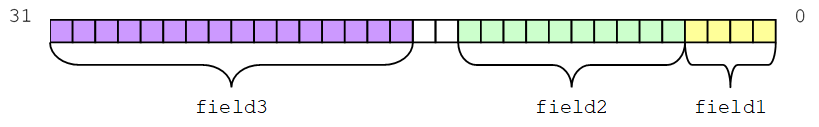 14.6.3 Masking – Definition
Masking
Process of extracting information from a larger set of data using an operator and another piece of data

Each operator has its own unique properties to help isolate specific bits
_CrtSetDbgFlag(_CRTDBG_ALLOC_MEM_DF | _CRTDBG_LEAK_CHECK_DF);

Above example uses the masks _CRTDBG_ALLOC_MEM_DF and _CRTDBG_LEAK_CHECK_DF to set specific bits in the parameter passed to the function
14.6.3 Masking – Bitwise OR
To set a bit to a 1, use the bitwise OR (|) operator and a mask that has the single bit set as well
Setting a Bit
unsigned short result = 0; // result   = 0000 0000 0000 0000 
result = result | 2;       // binary 2 = 0000 0000 0000 0010
                           // ------------------------------            
                           // result   = 0000 0000 0000 0010

Accomplish turning on multiple bits by applying the correct mask
Setting Multiple Bits
unsigned short result = 10; // result   = 0000 0000 0000 1010 
result = result | 5;        // binary 5 = 0000 0000 0000 0101
                            // ------------------------------            
                            // result   = 0000 0000 0000 1111
[Speaker Notes: Remember: Both terms “set a bit” and “turning on a bit” means to turn the bit to a 1.]
14.6.3 Masking – Bitwise AND
Turning bits off
Accomplished same way except bitwise AND (&) operator is used with a zero mask 

Turning off a specific bit
unsigned short result = 15; // result       = 0000 0000 0000 1111 
result = result & 0xFFFB;   // binary 65531 = 1111 1111 1111 1011
                            // ----------------------------------            
                            // result       = 0000 0000 0000 1011
[Speaker Notes: Remember: Turning a bit off or clearing means changing its state to a zero.]
14.6.3 Masking – Bitwise XOR
Toggling bits
Accomplished using bitwise XOR (^) operator

Toggling Bits
unsigned short result = 15; // result   = 0000 0000 0000 1111 
result = result ^ 4;        // binary 4 = 0000 0000 0000 0100 
                            // ------------------------------                                                        
                            // result   = 0000 0000 0000 1011
14.6.3 Masking – Example
#define STUDENT 0
#define FACULTY 2
#define ADMIN 4
 
int main ( )
{
    unsigned char permissions = FACULTY | ADMIN;
    DisplayPermissions ( permissions );
 
    return 0;
}
void DisplayPermissions ( char permissions )
{
    cout << "You have the following permissions:\n";
    if ( permissions & STUDENT )
        cout << "\tStudent" << endl;
    if ( permissions & FACULTY )
        cout << "\tFaculty" << endl;
    if ( permissions & ADMIN )
        cout << "\tAdministrator" << endl;
}
[Speaker Notes: Note: Example sets-up a user with multiple permissions. Using bitwise operators and masking allows assigning multiple access levels while using little memory. You can specify up to eight different permission levels in a single character. If you were to use a short you could have as many as 16 permissions.]
14.6.3 Masking – Endian
Another situation arises when converting between big-endian format to little-endian format

Little-endian
Writes information to memory least significant byte (little end) first

Big-endian
Writes information with the most significant byte (big end) first

Intel based computers use little-endian
Motorola typically uses big-endian formats
ARM are configurable to use either format

Converting between formats could be accomplished by reversing the bytes as shown on next page
[Speaker Notes: Note: Terms from Gulliver’s Travels where people open their soft-boiled eggs from the big end while others open their eggs from the little end]
14.6.3 Masking – Endian Conversion Example
char result[50];
unsigned short number = 0xFBA4;
unsigned short temp = number;
 
itoa ( number, result, 2 );
cout << result << endl;
 
number &= 0x00FF;        // Clear out MSB
number <<= 8;            // Shift LSB into MSB
 
temp &= 0xFF00;          // Clear out LSB
temp >>= 8;              // Shift MSB into LSB
 
number |= temp;          // Put the two bytes back together
 
itoa ( number, result, 2 );
cout << result << endl;
14.6.3 Masking – Summary
Bit manipulations no way limited to the few examples shown

Bit manipulations may save a significant amount of memory and processing time

This is especially true when dealing with embedded systems platforms
14.7 Recursion – Definition
Recursive function
Function that calls itself
Can also refer to a function that calls another function that already exists on the call stack

Can always be replaced with iteration

Terminating condition
A condition that once met will stop the recursive calls
Starts the process of unwinding the call stack

Reducing clause
Alters a parameter so that it continues to approach the terminating condition
14.7 Recursion – Algorithms
Some algorithms more easily written using recursion

When the reducing clause produces something that is essentially the same before as well as after the reducing clause, a solution involving a recursive algorithm works well
14.7 Recursion – Call Stack
If Visual Studio is not showing you the value of your parameters on the call stack
Right click and select Show Parameter Values
This is an extremely valuable debugging tool for recursive functions
14.7 Recursion – Factorial Example
int main ( )
{
    cout << Factorial ( 5 ) << endl;
 
    return 0;
}
int Factorial ( int n )
{
    if ( n != 1 ) // Terminating condition
    {
        // Recursive call with reducing clause
        n = Factorial ( n - 1 ) * n;
    }
 
    return n;
}
// Output
120